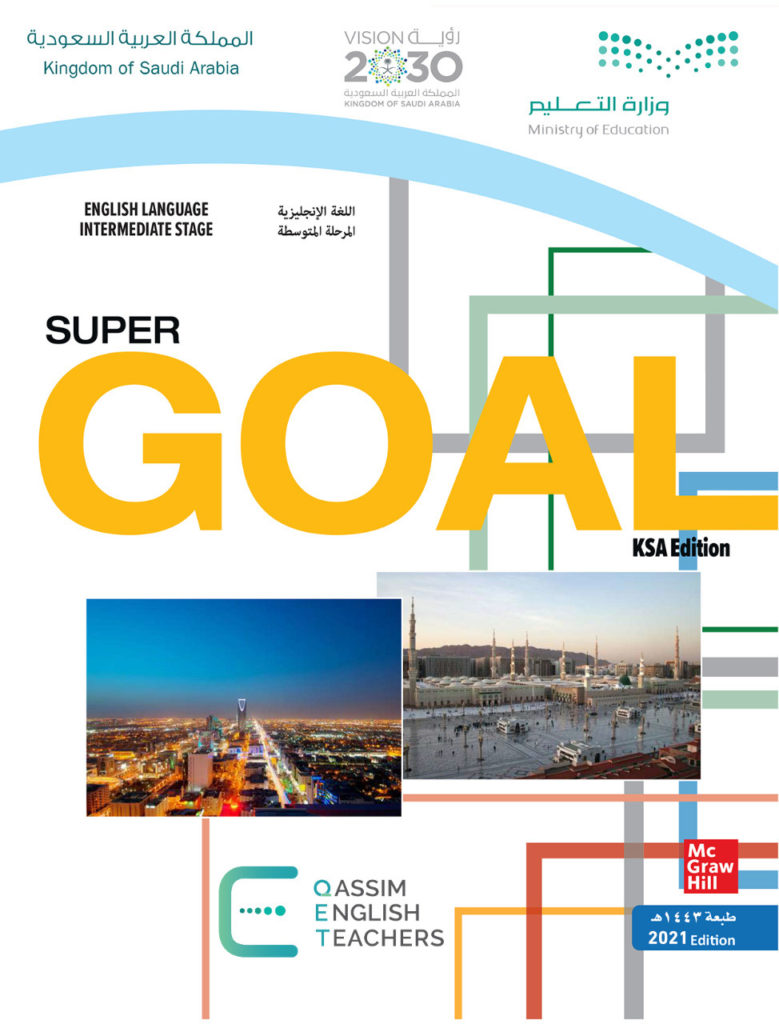 Unit 12
Culture Shock
Lesson 3
Language in context
بسم الله الرحمن الرحيم
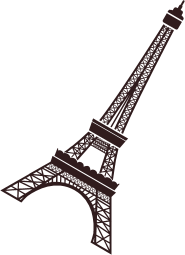 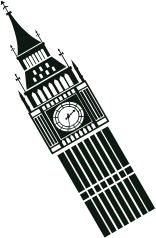 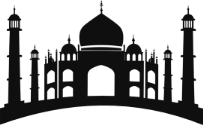 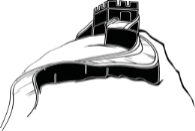 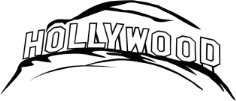 Day:
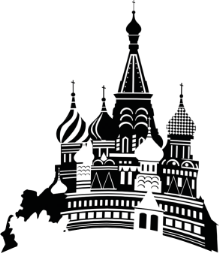 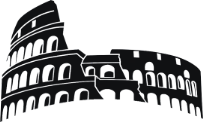 Date:
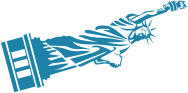 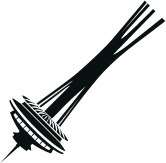 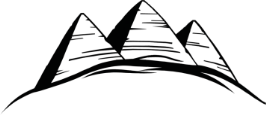 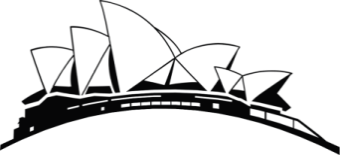 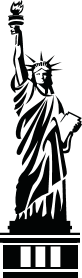 Learning Objectives
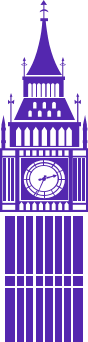 Extract some gestures from listening audio
Produce the reduction of /TD
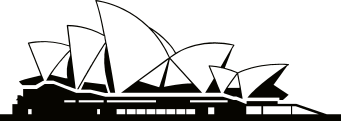 Discuss a common situations
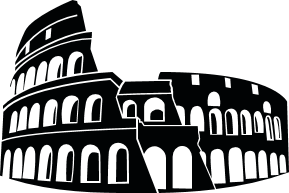 Answer questions related to personal experiences
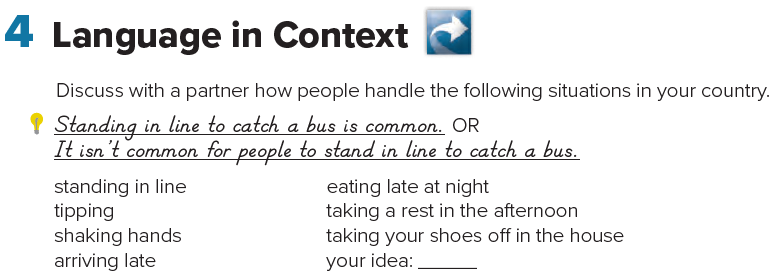 1-It’s a good idea to tip the waiters in S.A.
  -Tipping the waiter is a good idea in S.A.
2-It’s polite for businessmen to shake hands. 
  -Shaking hands is polite in my country 
3-It’s not a good idea to  arrive late in Germany.
  -Arriving late is not a good idea in Germany
4-It’s not advisable to eat late at night.
  -Eating late at night is not advisable.
Page 128
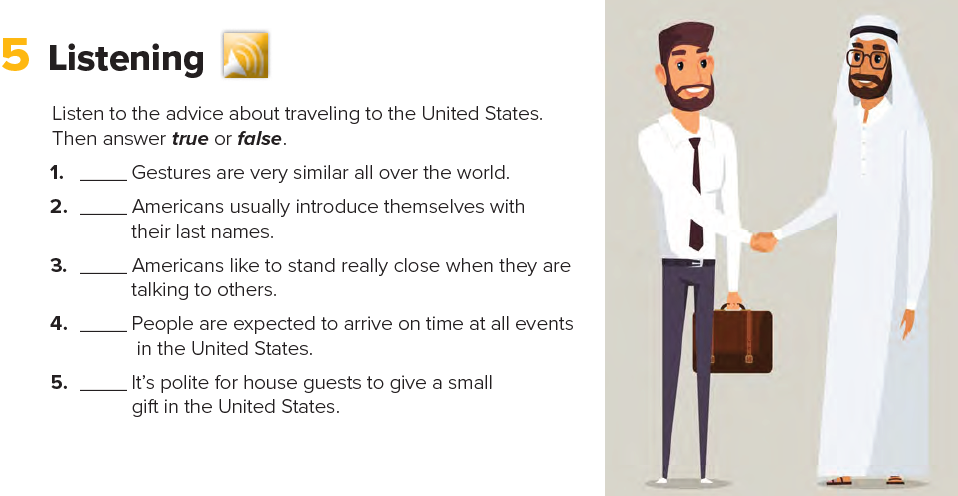 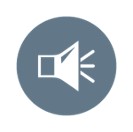 F 
F 

F 

T 

T
Page 128
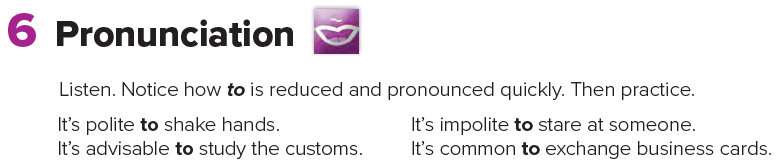 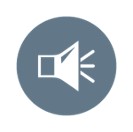 Page 128
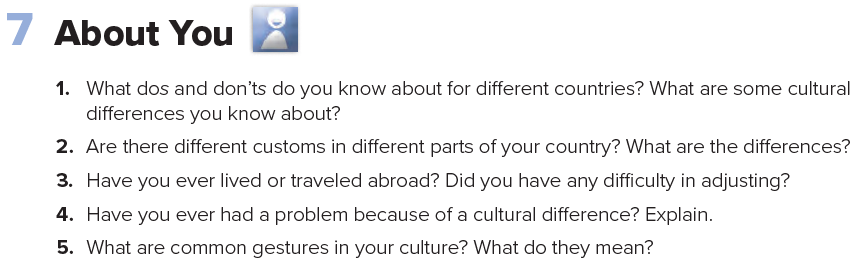 Page 128
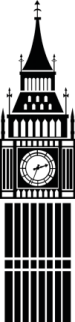 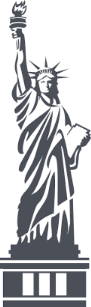 Home Work
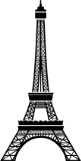 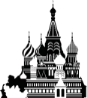 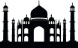 Workbook page 247
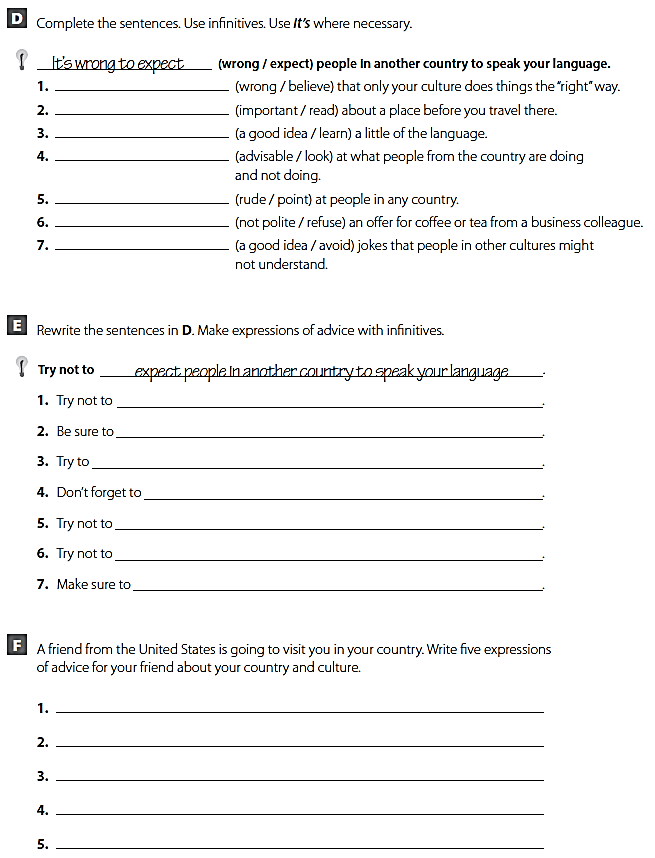 It’s wrong to believe
It’s important to read 
It’s a good idea to learn         
It’s advisable to look

It’s rude to point
 It’s not polite to refuse 
 It’s a good idea to avoid
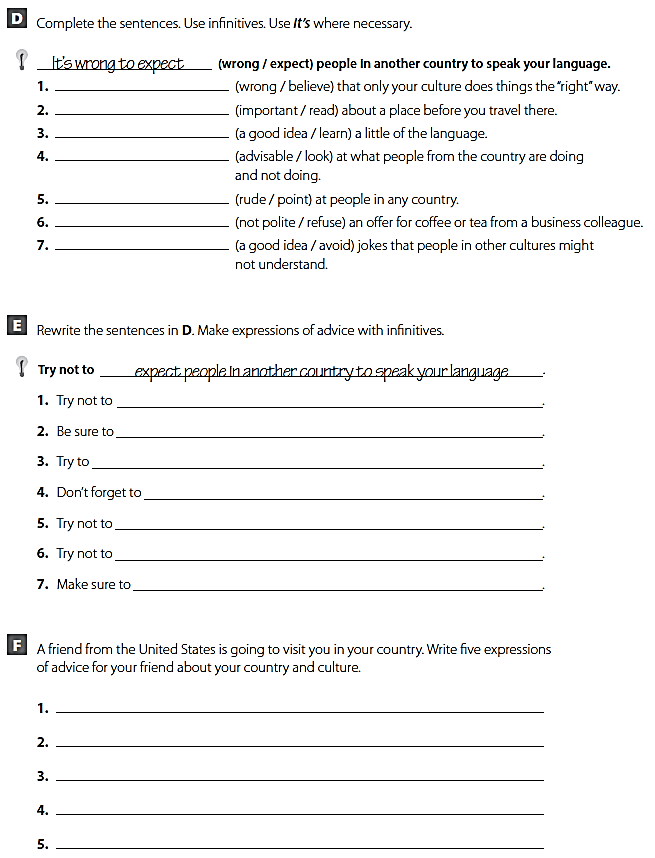 believe  that only your culture does things the “right” way. 
  read about a place before you travel there. 
learn a little of the language. 
    look at what people from the country are doing and not doing. 
  point at people in any country. 
  refuse an offer for coffee or tea from a business colleague. 
    avoid jokes that people in other cultures might not understand.
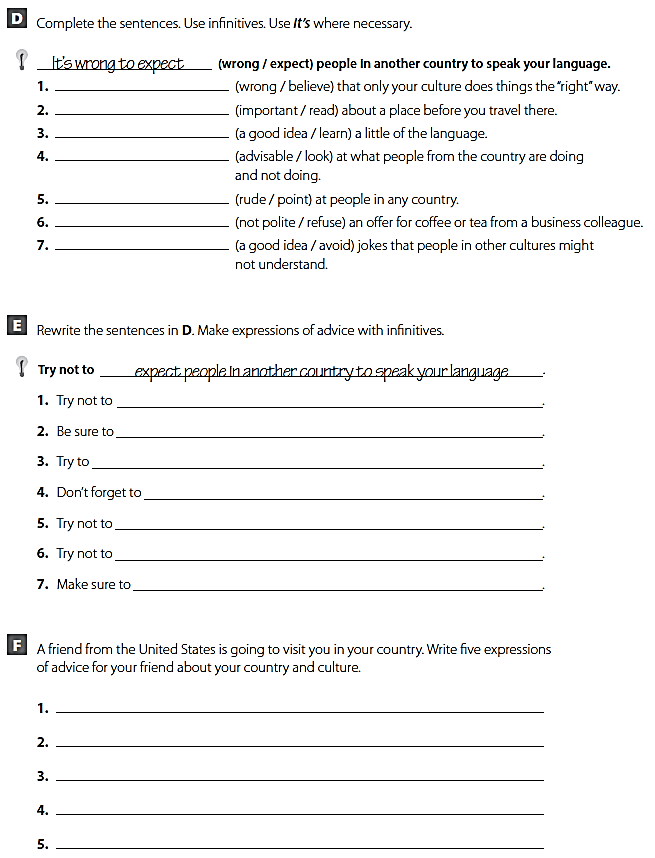 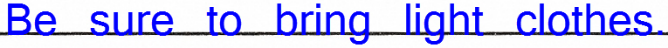 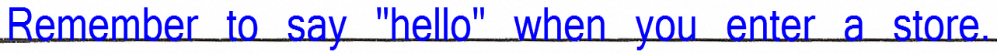 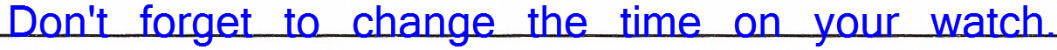 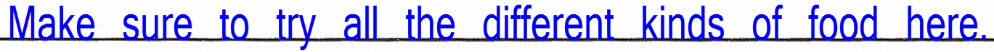 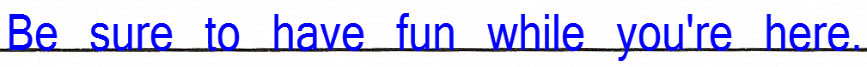 USA
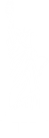 PERU
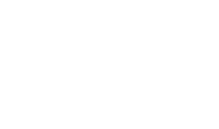 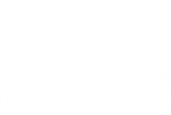 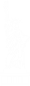 EUROPE
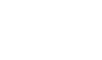 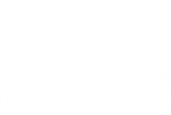 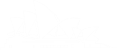 AUSTRALIA
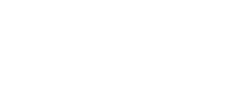 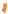 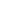